Fecha 14/04/2021
FIGURAS MUSICALES
Objetivo: CONOCER LAS FIGURAS MUSICALES
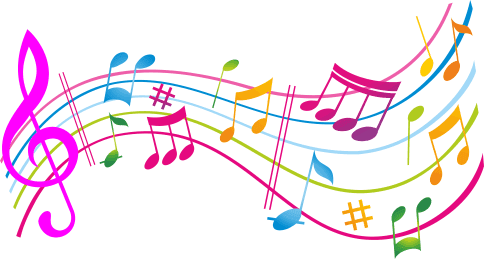 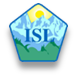 Departamento Educación Artística
Es necesario que  conozcamos las figuras  musicales o rítmicas, ellas nos  indican la, duración de los sonidos en la música.
E     s   t    a   s “figuras” las  ubicaremos en un  “pentagrama” que nos  servirá como medio  para dar entonación.
LAS FIGURAS MUSICALES
EL PENTAGRAMA
El pentagrama está compuesto por cinco  líneas y cuatro espacios; en él se colocan las  notas musicales.
Las líneas y espacios se cuentan de abajo para  arriba.
Actividad: Copia el siguiente 
cuadro en tu cuaderno.
DURACIÓN DE LAS FIGURAS MUSICALES
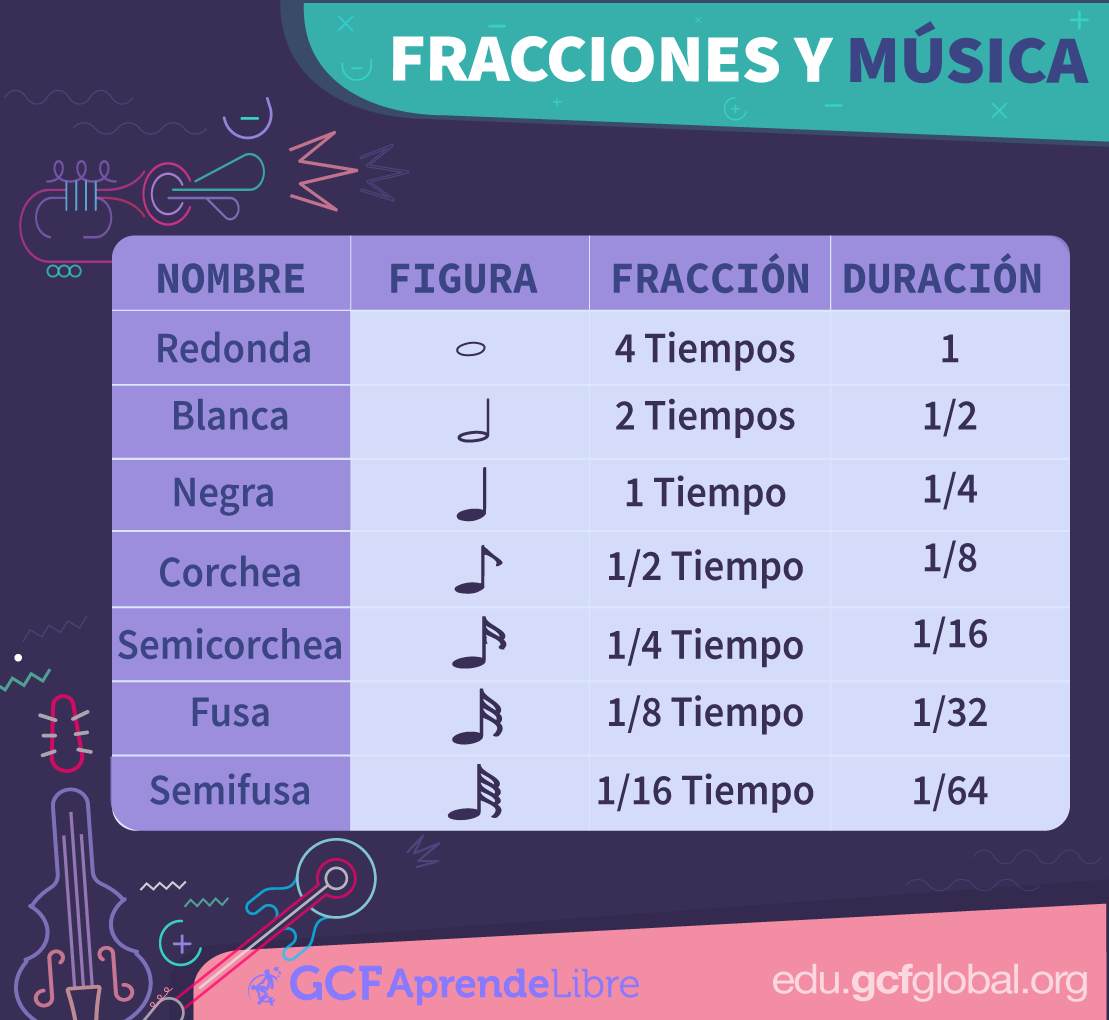 EQUIVALENCIA DE LAS FIGURAS MUSICALES
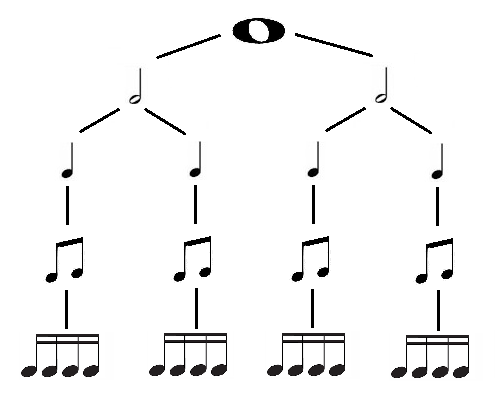 LAS NOTAS MUSICALES
Reciben el nombre de notas musicales a las  figuras musicales que se ubican	en el  pentagrama para crear melodías de acuerdo a  la entonación de cada una.
Do-Re-Mi-Fa-Sol-La-Si.